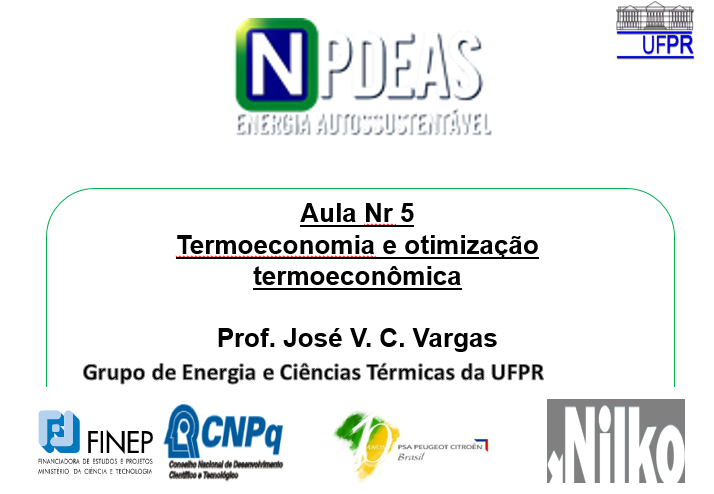 Aula Nr 1 
FUNDAMENTOS DE MOTOR A COMBUSTÃO INTERNA (MCI)

Prof. José V. C. Vargas
Motores a Combustão Interna
3 Noções Gerais
3.1 Classificação

4 tempos (4 stroke) 4 cursos
2 tempos (melhor relação peso potência)

               Admissão
               Compressão
               Expansão/Comb
               Exaustão


Ignição por centelho
Ignição por compressão
            Início da combustão
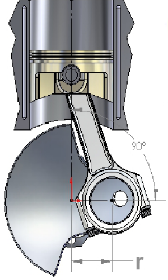 curso
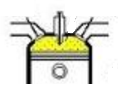 Mistura homogênea
ICE
ar + comb
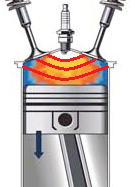 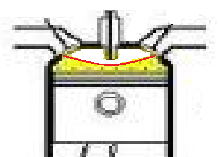 Frente de chama
Produtos da combustão
Mistura não queimada
Frente de chama
Motores de duplo-combustível
ICO            Motores Diesel
Ar + gás
Injeção piloto de óleo
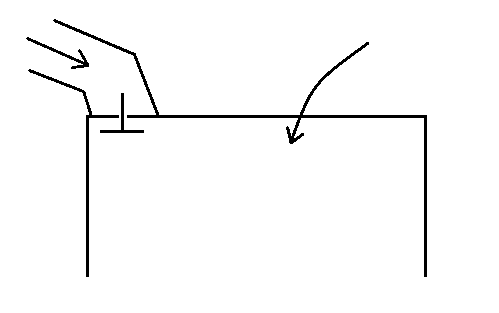 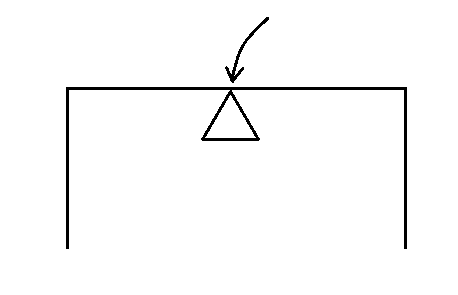 ar
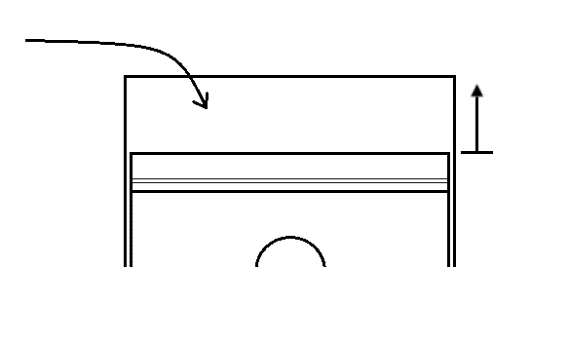 Ciclos Padrão-Ar
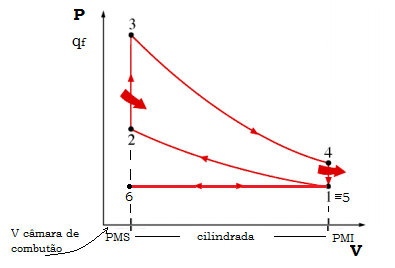 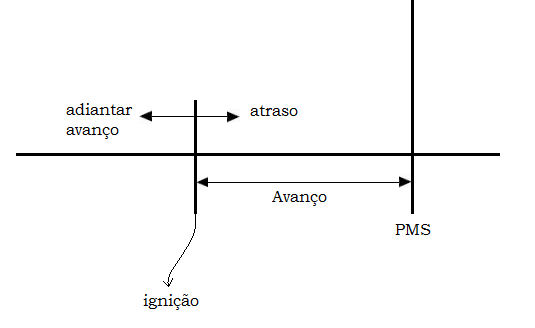 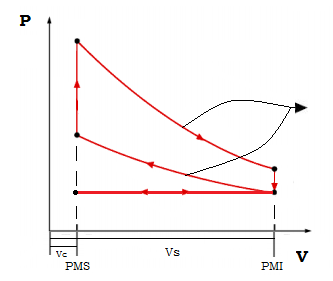 k-1
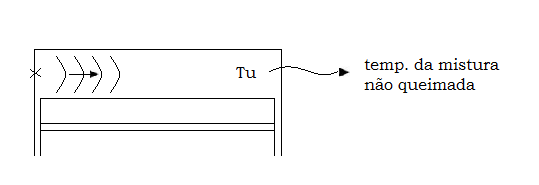 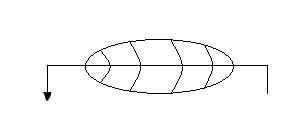 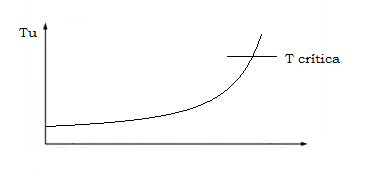 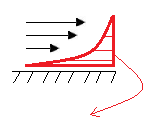 No instante da detonação, destrói-se a camada limite e aumenta muito a temperatura da cabeça do pistão              micro fusão
Fenômeno que ocorre após o PMS
(Queima espontânea da mistura não queimada a frente da frente de chama devido ao aumento de Tu em razão do aumento da taxa de compressão r)
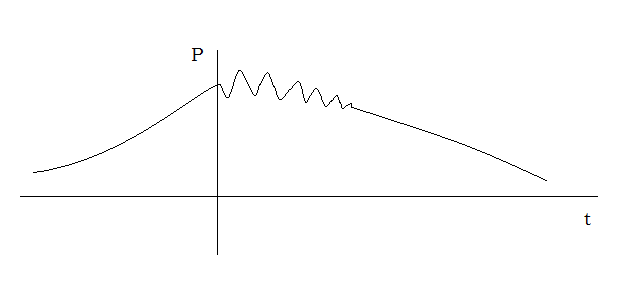 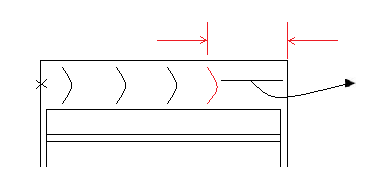 Tc
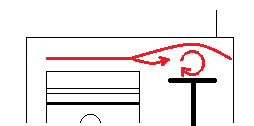 Forma para aumentar turbulência
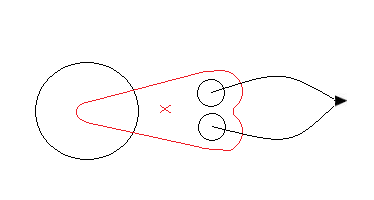 Válvulas adm. e escap.
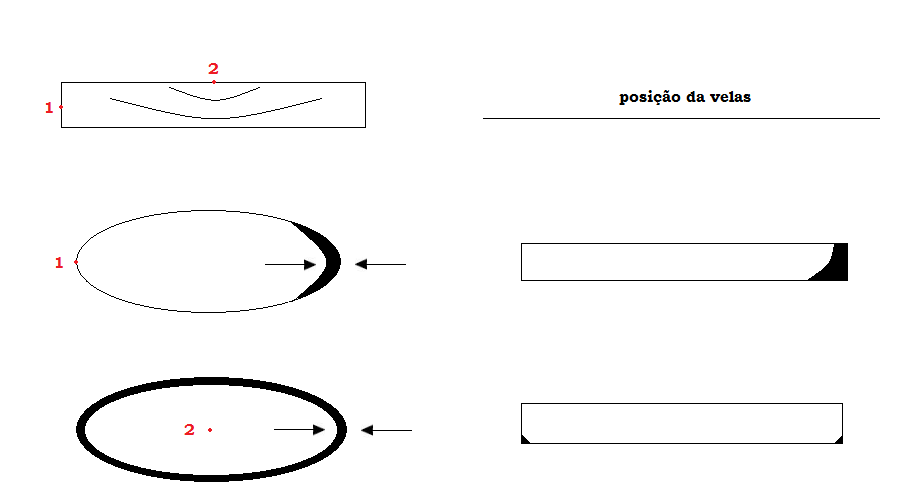 Produtos da combustão
Diesel x Otto
3g.  Centelha - Otto
k-1
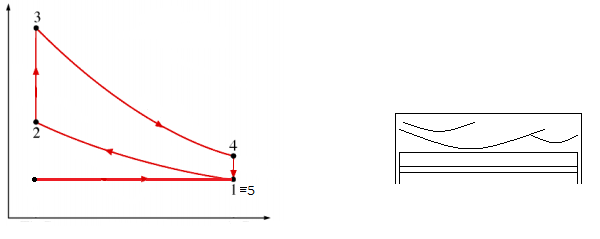 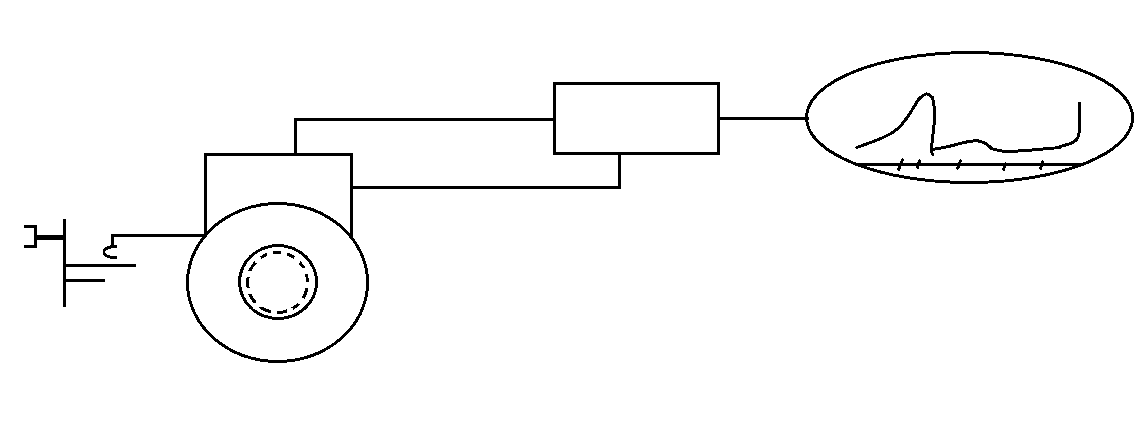 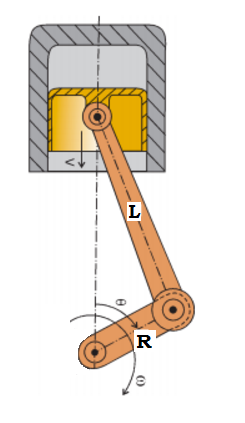 p x V
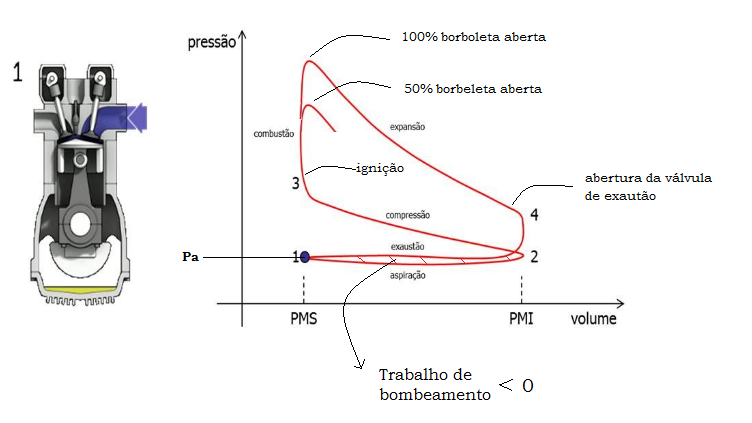 Troca de calor
Abertura antecipada da válvula de exaustão
     na admissão e exaustão
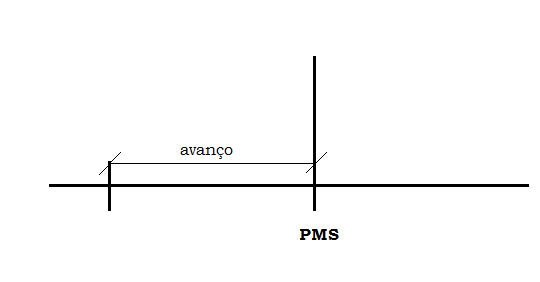 Avanço da ignição
Freio motor (estrangula borboleta)
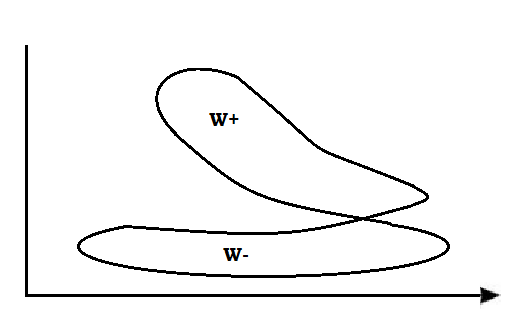 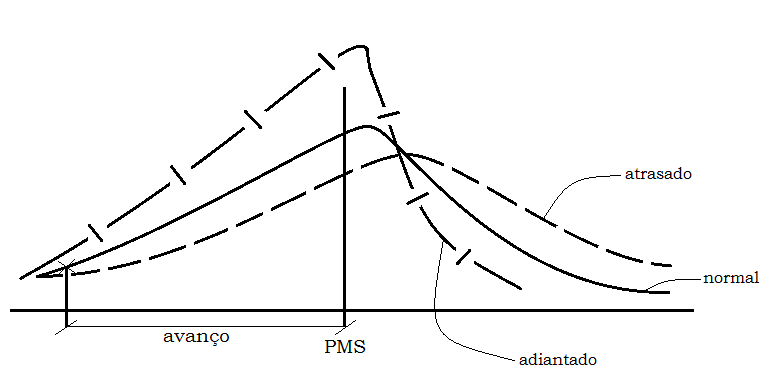 Eficiência
Poder calorífico do combustível
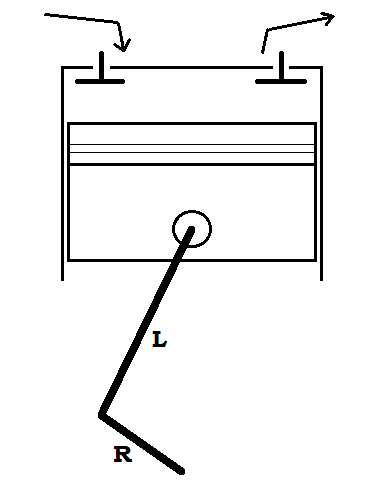 Potência indicada
Potencia no eixo
eixo
indicada
atrito
sfc: consumo específico de combustível
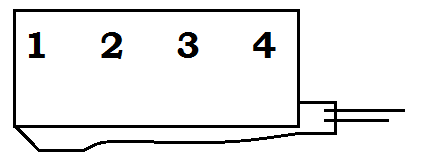 pot. indicada unitária
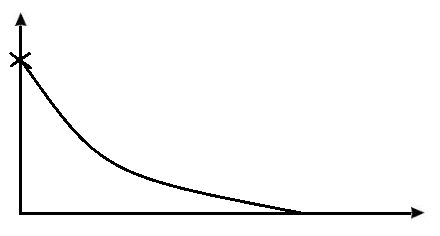 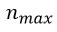 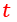 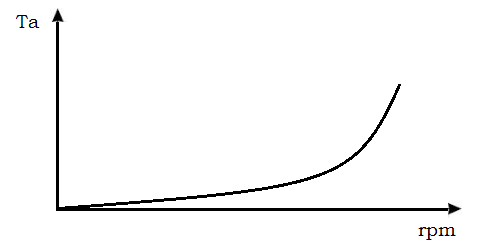 Preciso conhecer o momento de inércia das partes móveis
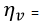 p V = m RT
kg/s
Vc - cilindrada
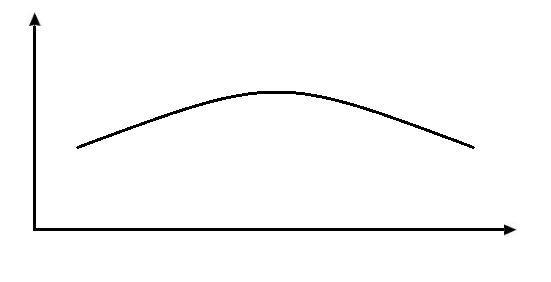 2 - p/4 tempos
1 – p/2 tempos
x
rpm
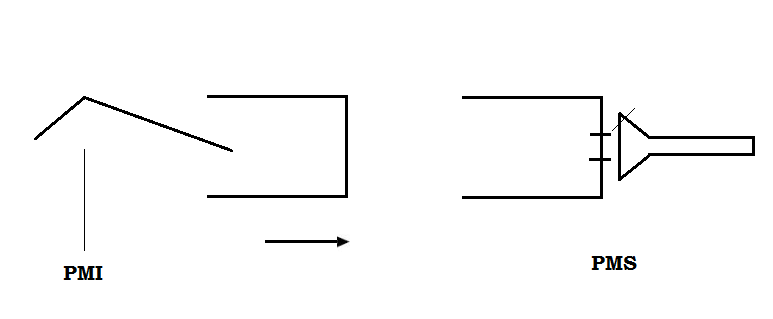 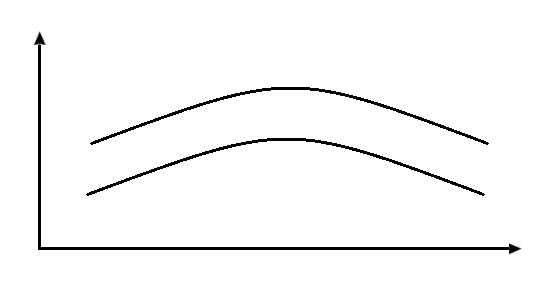 Torque cai mais por efeito do atrito









Desenvolvimento de um motor
Trabalha-se com
Curvas próximas (mesma escala)
T
rpm
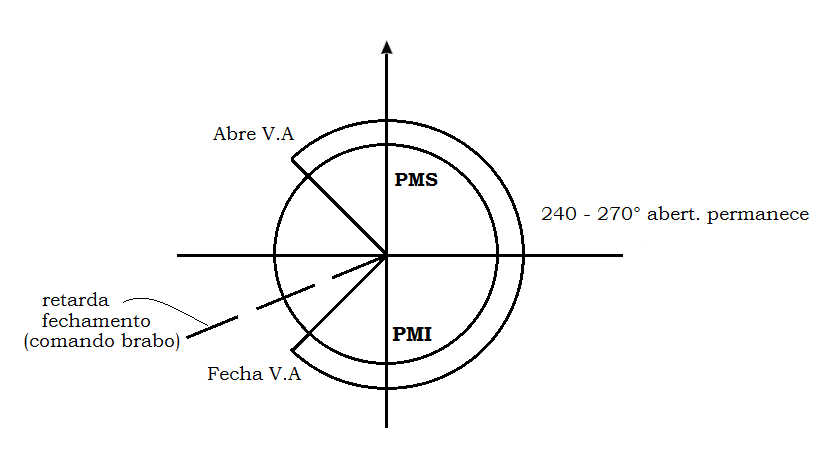